Разред: VII
Предмет: Основи информатике
Тема: ТАБЕЛАРНИ ПРОРАЧУНИ
РАД СА ФУНКЦИЈАМА
ПОЈАМ И ДЕФИНИЦИЈА ФУНКЦИЈЕ
Функције су унапријед дефинисане формуле које изводе прорачуне
Синтаксу функције чинe име и аргументи функције
Упознаћемо синтаксу функције преко функције  SUM ( )
Функција SUM ( ) сумира (сабира) бројеве у задатом распону ћелија
Синтакса функције =SUM(B2:B10) састоји се од:
имена функције: SUM
аргумената функције B2:B10 који су смјештени у загради
У овом примјеру аргумент функције је распон ћелија од В2 до В10
Примјер 1
Сумирај све бројеве у распону ћелија од В2 до В10
3
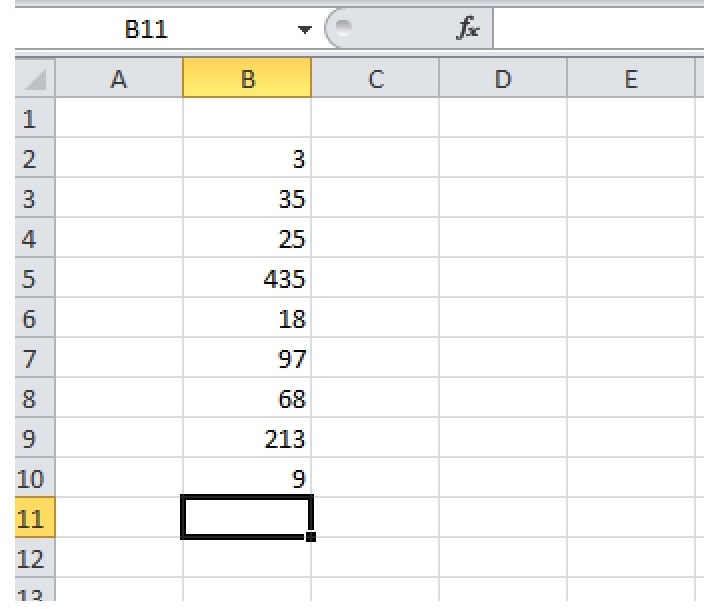 1. У опсег ћелија В2:В10 унесите бројеве
1
2. Кликните на ћелију В11
3. Кликните на дугме Insert Function 
    на линији формуле
2
4
4.Отвириће се истоимени дијалог прозор
    у ком ћете изабрати математичку 
    категорију Mat & Trig, а затим и назив
    функције SUM
5.Потврдите ваш избор дугметом ОК
5
6
7
6. У дијалог прозору Function  Arguments програм аутоматски уноси 
    опсег В2:В10
7. Потврдимо избор дугметом ОК
8
8
8. Резултат прорачуна је приказан у ћелији В11, а на линији формуле
    се може прочитати формула =SUM(B2:B10)
Примјер 2
Сумирај све бројеве у распону ћелија од В2 до В8 и С1 до С5.
3
1. У опсег ћелија В2:В8 и С1:С5
    унесите бројеве
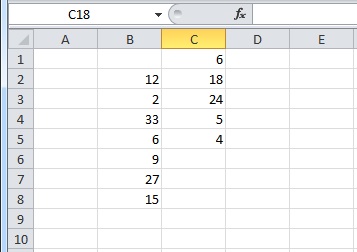 2
1
2. Кликните на ћелију D1
3. Кликните на дугme  Insert Function на линији формуле
4
4.Отвириће се истоимени дијалог прозор
    у ком ћете изабрати математичку 
    категорију Mat & Trig, а затим и назив
    функције SUM
5.Потврдите ваш избор дугметом ОК
5
6
7
6. У дијалог прозору Function  Arguments упишемо интервале В2:В8 и 
    С1:С5 и раздвојимо их зарезом
7. Потврдимо избор дугметом ОК
8
8
8. Резултат прорачуна је приказан у ћелији D1, а на линији      
    формуле се може прочитати формула =SUM(B2:B8,C1:C5)
У MS EXCEL је уграђенo преко 300 функција које су разврстане у       неколико категорија
Имамо финансијске функције које служе за рачунање финансијских показaтеља, функције датума и времена које служе за рачунање временских вриједности, математичке функције за математичке прорачуне, логичке функције, инжињерске функције, текстуалне функције...
ЗАДАТАК ЗА САМОСТАЛНИ РАД
У вашим књигама на страни 64 урадите вјежбу 3.9.
Помоћу функције SUM( ) сумирајте бројеве из два распона ћелија нпр. А1:А10 и В1:В10
(помоћ: два распона ћелија се раздвајају знаком “ , ” унутар заграде)